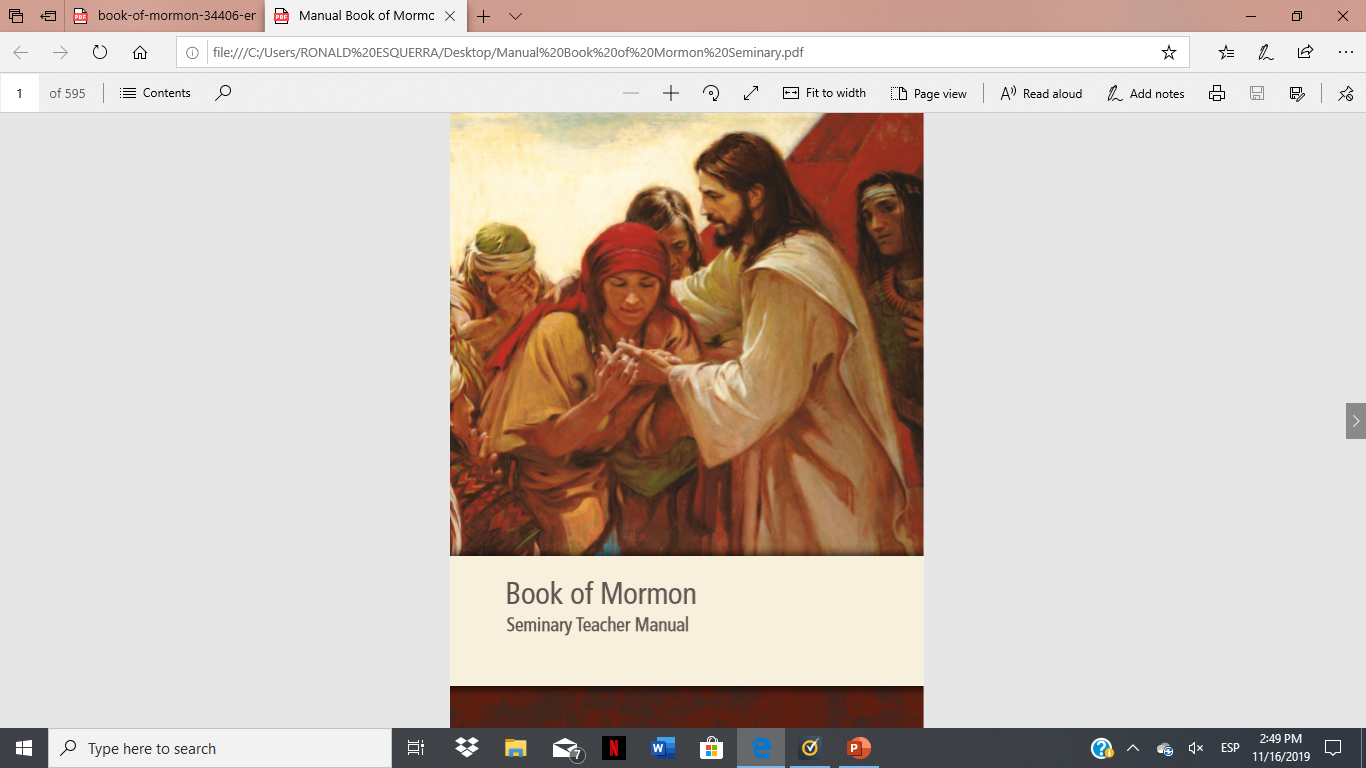 SEMINARY
El Libro de Mormón
LESSON 6
1 Nephi 1
LESSON 6
1 Nephi 1:1-3
Nephi begins his record
LESSON 6
1 Nephi 1:1-3
1 I, Nephi, having been born of goodly parents, therefore I was taught somewhat in all the learning of my father; and having seen many afflictions in the course of my days, nevertheless, having been highly favored of the Lord in all my days; yea, having had a great knowledge of the goodness and the mysteries of God, therefore I make a record of my proceedings in my days.
2 Yea, I make a record in the language of my father, which consists of the learning of the Jews and the language of the Egyptians.
3 And I know that the record which I make is true; and I make it with mine own hand; and I make it according to my knowledge.
What reasons did Nephi give for making a record of his experiences?
Why do you think Nephi felt he was “highly favored of the Lord” even though he had experienced “many afflictions”?
LESSON 6
1 Nephi 1:4–20
“Lehi receives a vision and warns the people that Jerusalem will be destroyed”
LESSON 6
Why did your parents warn you of the danger?
In what ways does Heavenly Father warn His children?
1 Nephi 1:4
For it came to pass in the commencement of the first year of the reign of Zedekiah, king of Judah, (my father, Lehi, having dwelt at Jerusalem in all his days); and in that same year there came many prophets, prophesying unto the people that they must repent, or the great city Jerusalem must be destroyed.
LESSON 6
1 Nephi 1:5-13
5 Wherefore it came to pass that my father, Lehi, as he went forth prayed unto the Lord, yea, even with all his heart, in behalf of his people.
6 And it came to pass as he prayed unto the Lord, there came a pillar of fire and dwelt upon a rock before him; and he saw and heard much; and because of the things which he saw and heard he did quake and tremble exceedingly.
7 And it came to pass that he returned to his own house at Jerusalem; and he cast himself upon his bed, being overcome with the Spirit and the things which he had seen.
8 And being thus overcome with the Spirit, he was carried away in a vision, even that he saw the heavens open, and he thought he saw God sitting upon his throne, surrounded with numberless concourses of angels in the attitude of singing and praising their God.
9 And it came to pass that he saw One descending out of the midst of heaven, and he beheld that his luster was above that of the sun at noon-day.
10 And he also saw twelve others following him, and their brightness did exceed that of the stars in the firmament.
11 And they came down and went forth upon the face of the earth; and the first came and stood before my father, and gave unto him a book, and bade him that he should read.
12 And it came to pass that as he read, he was filled with the Spirit of the Lord.
13 And he read, saying: Wo, wo, unto Jerusalem, for I have seen thine abominations! Yea, and many things did my father read concerning Jerusalem—that it should be destroyed, and the inhabitants thereof; many should perish by the sword, and many should be carried away captive into Babylon.
LESSON 6
How would you feel if you saw in vision that your city would be destroyed?
What was Lehi’s response to the things he had seen?
1 Nephi 1:14–15
14 And it came to pass that when my father had read and seen many great and marvelous things, he did exclaim many things unto the Lord; such as: Great and marvelous are thy works, O Lord God Almighty! Thy throne is high in the heavens, and thy power, and goodness, and mercy are over all the inhabitants of the earth; and, because thou art merciful, thou wilt not suffer those who come unto thee that they shall perish!
15 And after this manner was the language of my father in the praising of his God; for his soul did rejoice, and his whole heart was filled, because of the things which he had seen, yea, which the Lord had shown unto him.
When have you been able to praise God, even during difficult times in your life?
What are some blessings of recognizing the “goodness and mercy” of the Lord during difficult times?
LESSON 6
1 Nephi 1:19-20.
19 And it came to pass that the Jews did mock him because of the things which he testified of them; for he truly testified of their wickedness and their abominations; and he testified that the things which he saw and heard, and also the things which he read in the book, manifested plainly of the coming of a Messiah, and also the redemption of the world.
20 And when the Jews heard these things they were angry with him; yea, even as with the prophets of old, whom they had cast out, and stoned, and slain; and they also sought his life, that they might take it away. But behold, I, Nephi, will show unto you that the tender mercies of the Lord are over all those whom he hath chosen, because of their faith, to make them mighty even unto the power of deliverance.
What did Lehi teach?
How did the people respond to Lehi’s teachings?
Why do some people in our day reject messages from the Lord’s prophets?
When have you been blessed or protected because you followed the prophet?
LESSON 6
1 Nephi 1:20
“Nephi testifies of the Lord’s 
tender mercies”
LESSON 6
How can paying close attention to this kind of phrase help you in your individual study of the Book of Mormon?
What did Nephi want to show us?
1 Nephi 1:20
And when the Jews heard these things they were angry with him; yea, even as with the prophets of old, whom they had cast out, and stoned, and slain; and they also sought his life, that they might take it away. But behold, I, Nephi, will show unto you that the tender mercies of the Lord are over all those whom he hath chosen, because of their faith, to make them mighty even unto the power of deliverance.
Moroni 10:3.
Behold, I would exhort you that when ye shall read these things, if it be wisdom in God that ye should read them, that ye would remember how merciful the Lord hath been unto the children of men, from the creation of Adam even down until the time that ye shall receive these things, and ponder it in your hearts.
What similar idea did Nephi and Moroni want readers of the Book of Mormon to notice?
LESSON 6
Elder David A. Bednar of the Quorum of the Twelve Apostles:
“The Lord’s tender mercies are the very personal and individualized blessings, strength, protection, assurances, guidance, loving-kindnesses, consolation, support, and spiritual gifts which we receive from and because of and through the Lord Jesus Christ. . . . “. . . The Lord’s tender mercies do not occur randomly or merely by coincidence. Faithfulness and obedience enable us to receive these important gifts and, frequently, the Lord’s timing helps us to recognize them. “We should not underestimate or overlook the power of the Lord’s tender mercies” (“The Tender Mercies of the Lord,” Ensign or Liahona, May 2005, 99–100).
How did Elder Bednar explain the phrase “tender mercies of the Lord”?
What examples of the Lord’s tender mercies have you seen extended to you or someone you know?
LESSON 6